Politechnika CzęstochowskaWydział Infrastruktury i Środowiska Kierunek: Inżynieria ŚrodowiskaPraca dyplomowa inżynierskaWpływ rodzaju węgla aktywnego na sorpcję barwników z roztworów wodnych
Promotor:
dr inż. Imię Nazwisko
Wykonała:
Imię Nazwisko
Nr albumu xxxxxx
Częstochowa, 2014
Cel i zakres pracy
Cel pracy:
Celem pracy było określenie wpływu rodzaju węgla aktywnego stosowanego do adsorpcji barwników z roztworów wodnych.

Zakres pracy obejmował:
- przygotowanie węgli aktywnych,
- sorpcję barwników z roztworów wodnych o różnych stężeniach początkowych i różnym odczynie,
- wyznaczenie izoterm sorpcji barwników na węglach WG-12, ROW 08 Supra, F-300 i ich modyfikacjach przy pH= 3,0; 6,0 i 9,0.
Charakterystyka węgli aktywnych
Węgle aktywne dzięki silnie wykształconej wewnętrznej strukturze mikroporowatej posiadają dużą powierzchnię właściwą, która wynosi od kilkuset do 1500 m2/g. Struktura kapilarna składa się z porów o różnorodnych wielkościach i kształtach, które wpływają na to czy cząsteczki adsorbowane mają możliwość ulokowania i zaadsorbowania się w ich wnętrzu.                          Najczęściej stosowanymi węglami aktywnymi przy procesach oczyszczania wód są:
Z/GWA – ziarniste/granulowane węgle aktywne ,
PWA – pyliste węgle aktywne.
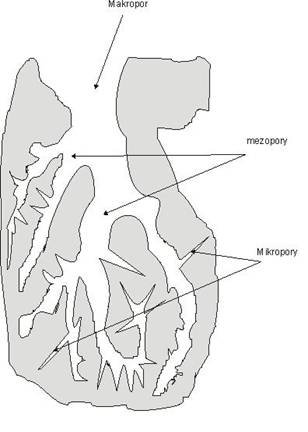 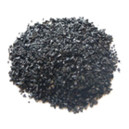 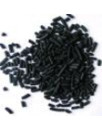 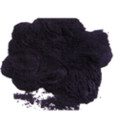 Barwniki
Barwnikami nazywamy substancje organiczne, które są używane do nadawania barwy organizmom żywym (barwniki naturalne) lub różnorodnym materiałom. Są stosowane do:
wybarwiania: tworzyw sztucznych, skór, drewna, futer, papieru, artykułów spożywczych,
produkcji farb drukarskich, powłok malarskich, cieczy, past oraz taśm używanych do druku, 
produkcji pigmentów, 
w fotografii,
jako wskaźniki chemiczne.
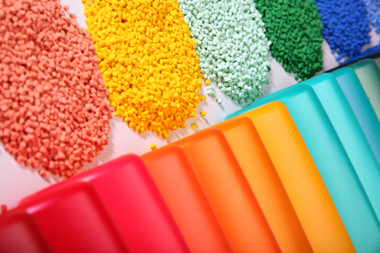 Wpływ barwników na środowisko wodne
Barwniki, które pozostały w ściekach po procesie oczyszczania dostają się do środowiska naturalnego i nawet w niewielkich ilościach wywołują wiele niekorzystnych efektów. Przykładowo niskie stężenie barwnika w wodzie bliskie 1mg/dm3 wywołuje zmianę barwy, co pogarsza jej właściwości wizualne oraz ma wpływ na jej wykorzystanie. 
Ponadto barwniki podwyższają chemiczne i biologiczne zapotrzebowanie na tlen. Zabarwione wody ograniczają przenikanie światła, co ma negatywny wpływ na fotosyntezę organizmów wodnych jednocześnie obniżając możliwość samooczyszczania się wód. Dodatkowo w konsekwencji rozkładu barwników niewykluczone jest pojawienie się toksycznych, kancerogennych i mutagennych związków niebezpiecznych dla organizmów żywych.
Metodyka badań
Do przeprowadzonych badań posłużono się  węglami aktywnymi o symbolach WG-12, F-300 oraz ROW 08 Supra, które przeważnie są używane w dużych stajach do uzdatniania wód powierzchniowych. 
 WG-12 (granulowany) -  produkowany z węgla kamiennego przez polską firmę,
 F-300 (ziarnisty) - produkowany z węgla kamiennego przez belgijską firmę,
 ROW 08 Supra (granulowany) - produkowany z torfu przez holenderską firmę.
Oprócz wymienionych węgli posłużono się ich modyfikacjami. 
Modyfikacje węgli aktywnych wysokotemperaturową metodą konwencjonalną polegały na poddaniu ich procesowi utlenienia w temperaturze 400°C w atmosferze dwutlenku węgla. Czas reakcji użytych węgli  do badań trwał 2 i 3h. 
Do badań wykorzystano barwnik o nazwie handlowej „Amarant kwasowy I 166%”.
Wybrane parametry węgli aktywnych użytych do badań
Przebieg badań
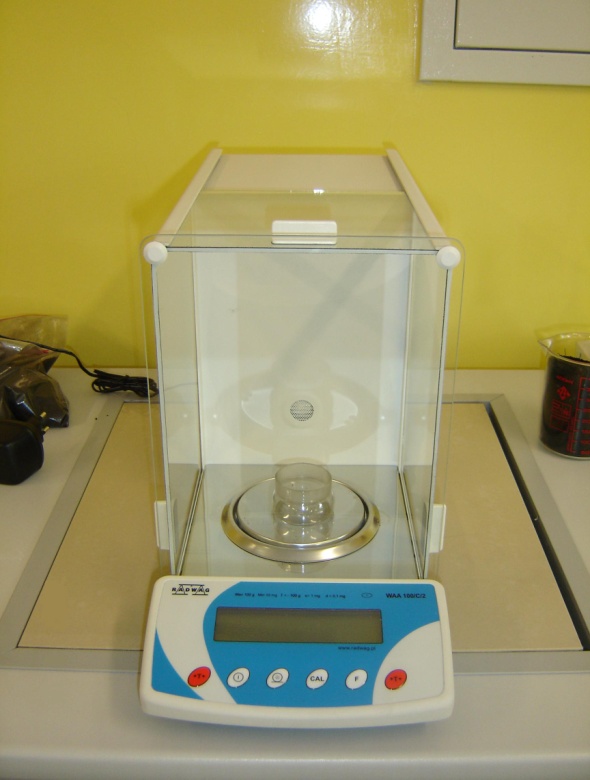 Do kolb stożkowych o objętości 250 cm3 każdorazowo odmierzono po 125 cm3 roztworu zawierającego badany barwnik o stężeniach początkowych wynoszących 10, 25, 50, 100, 150 i 200 mg/dm3. Badania prowadzono dla roztworów przy ustalonych uprzednio wartościach pH= 3,0; 6,0 i 9,0 (±0,1). 
Do badanego roztworu  o określonym stężeniu początkowym i ustalonym pH dodawano po 0,5 g węgla aktywnego, wcześniej odważonego przy użyciu wagi analitycznej RADWAG WWA 100/C/2.
Przygotowane w ten sposób próbki poddawano wytrząsaniu    mechanicznemu na wytrząsarce    ELPIN+ typ 357. Proces mieszania trwał 3 godziny z prędkością 160 obr/min. 
Następnie próbki odstawiano na 21 godzin kontaktu statycznego roztworu z węglem aktywnym w celu ustalenia równowagi sorpcji. 
Pomiary stężeń końcowych dokonywano przy użyciu spektrofotometru Thermo Electron Corporation HELIOS α przy długości fali λ=521nm.
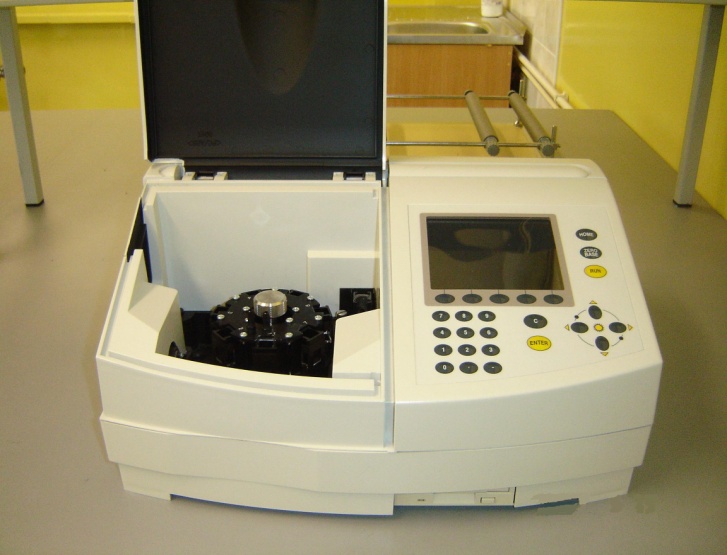 Wnioski
Węgle aktywne skutecznie usuwają barwnik wykorzystany w badaniach. Skuteczność usuwania zależy od rodzaju użytego węgla aktywnego.
Spośród węgli wyjściowych największą pojemnością sorpcyjną wykazał się węgiel ROW 08 Supra.
      Spośród węgli modyfikowanych w atmosferze CO2 najwyższy stopień usuwania badanego barwnika uzyskano dla węgla F-300 modyfikowany w piecu obrotowym przez 2 godziny. 
Badania wykazały, że wysokotemperaturowe modyfikacje węgli aktywnych wpływają korzystnie na zwiększenie pojemności sorpcyjnej względem amarantu kwasowego I 166% w przypadku węgla F-300 oraz WG-12. Efektywność sorpcji na węglu ROW 08 Supra przyjmuje większe wartości dla węgli wyjściowych niż modyfikowanych.
Spośród wszystkich badanych węgli aktywnych największą pojemnością sorpcyjną wykazał się węgiel F-300 ogrzewany przez 2h w piecu obrotowym.